LARVAL FEEDS FOR CRUSTACEANS SEEDS
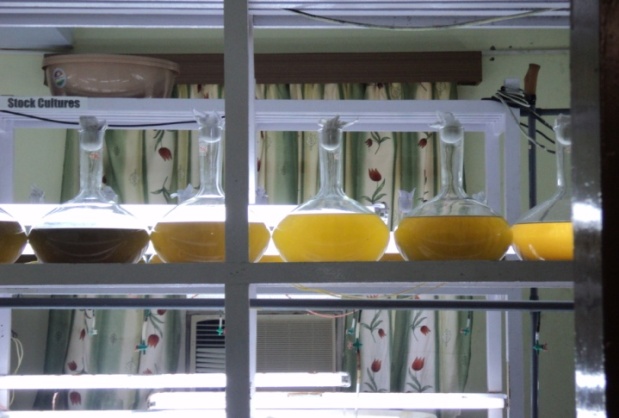 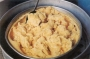 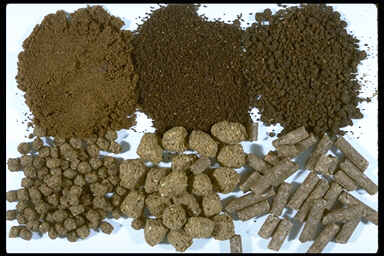 FEEDS FOR SHRIMP LARVAE
NAUPLII STAGE(1-6)-36hrs – Depends on the stored nutrients from the eggs. - Begin feeding at N6
Isochrysis(stage 1)
Brown algae(3-5 mm)
Chaetoceros(stage1-3)
Diatom(4-6 mm)
Tetraselmis 
Green algae(10-15 mm)
Platymonas
ZOEA STAGE:
 Three zoeal substages
feeds on phytoplankton
Unicellular algae such as Chaetoceros and Platymonas 
Algal feeding-3 times/day-once in morning, 12pm noon, 4pm evening.
Larval FeedingMysis
Feed on large algae cells at early stage.
Switch to Artemia (brine shrimp) for later stages
Larval FeedingPostlarvae
Artemia
Formulated diet
35% protein
3% fat
Feeding rate
200% body wt/day
50%x 4 times per day.
GALVESTON SYSTEM
200 lits of mixed phytoplanktons predominantly Chaetoceros(2lakh cells/ml)-feeds for the protozoae.
Mysis, frozen brachionus @100rotifer/larva/day.
Crushed and washed clam meat can also be given
The effect of Artemia replacement. The use of microbound feeds decreases survival or growth when fed at levels of 40-50% or higher. In controlled laboratory conditions, however, the results are generally better than in commercial hatcheries.
PRAWN’S LARVAL FEEDS
11 LARVAL STAGES+POST LARVAE
PRAWN LARVAL FEEDS
Artemia nauplii, cut piece of mushroom and earthworm, fish flesh, hens egg(custard), soya products, freshwater snails, marine bivalves, squilla, tubifex worm, lamellidens and prepared feeds.
Feeding starts on the second day of hatching
PRAWN LARVAL FEEDSDeveloped at CIFA
All ingredients of the prepared feeds should be thoroughly ground and mixed in a grinder with little water
CARE
Prepared feeds usually given day time
Different stages required 50-150 ug prepared feed/larva/day
Artemia nauplii-5-50/larval/day-usually given at night to ensure food availability throughout the night.
Inadequate feeding will leads to stunted growth, cannibalism etc.
Regular tank cleaning require.